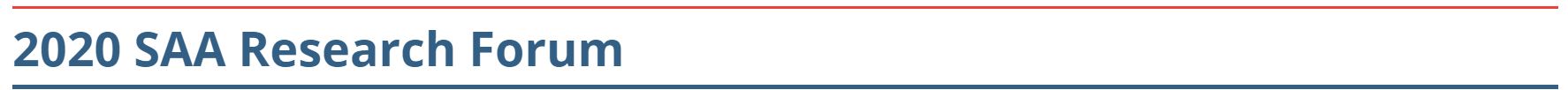 #SAA20RF   @SAAResearch
14TH Annual SAA 2020 Research Forum
August 5, 2020
On Zoom
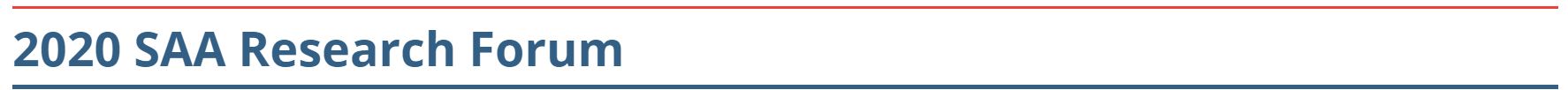 #SAA20RF   @SAAResearch
Welcome! 
We’d like to begin by acknowledging that Chicago—which is our virtual host for this conference and is home to the SAA office—is located on the ancestral lands of several Indigenous tribes, including the Kickapoo, Peoria, Potawatomi, and Illinois Nations. I encourage you to acknowledge the ancestral lands on which you find yourself today, and to do so with intention.  Thank you.

Note: drafted in consultation with the Native American Archives Section co-chairs

Native Governance Center has a guide to Indigenous land acknowledgement for you to use in understanding what a land acknowledgement is and guidance for creating one. https://nativegov.org/a-guide-to-indigenous-land-acknowledgment/
#SAA20RF   @SAAResearch
Thank you!
Research Forum Organizing Team
Carolyn Hank (U Tennessee Knoxville) – Program Committee
Ardys Kozbial (Harvard) – Program Committee
Nance McGovern (MIT) – Forum Co-chair/Co-founder, Program Committee Co-chair
Gabriela Redwine (Yale) – Program Committee
Kate Neptune (Harvard) – Forum Coordinator, Overall and Platforms
Kari Smith (MIT) – Program Committee and Forum Lead Organizer
Heather Soyka (Kent State) – Forum Co-chair, Program Committee Co-chair
Rebecca C. Thayer (College of Charleston) – Forum Coordinator, Posters and Technical
Helen Tibbo (UNC Chapel Hill) – Forum Co-founder, Program Committee
SAA Staff: Nancy, Felicia, Matt, Carlos, and Akila (who will be with is today)
All of our Research Forum Presenters 
All of our attendees and viewers
#SAA20RF   @SAAResearch
Agenda for Today 
Full agenda at: 
https://www2.archivists.org/am2020/research-forum-2020/agenda


Abstracts and bios are available (as usual) via links on the agenda -

And slides, poster images, and eventually research reports and papers will also be available on  the 2020 Research Forum website

All of the sessions, including the Poster session, will be recorded.
Recordings will be available with other Annual Meeting content –   for the first time!
#SAA20RF   @SAAResearch
Focus sessions this year:

Professional Identity (Session 2 – 11:30 – 12:30 CDT) 
Builds on last year’s Radical Collaboration session 
Research and SAA (Session 5 – 4:20-4:50 CDT)
#SAA20RF   @SAAResearch
American Archivist Editor 

An invitation from Cal Lee, AA Editor, to 2020 Research Forum Presenters …
American Archivist as a Venue for your Research
Christopher (Cal) Lee
School of Information and Library Science
University of North Carolina at Chapel Hill
Editor, American Archivist


Society of American Archivists Research ForumAugust 5, 2020
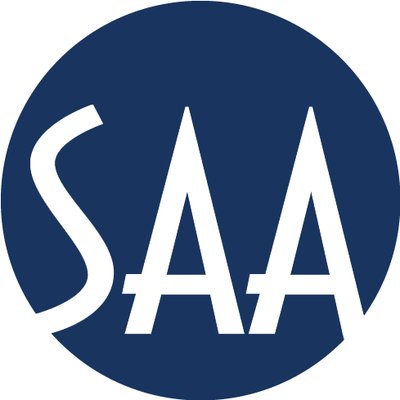 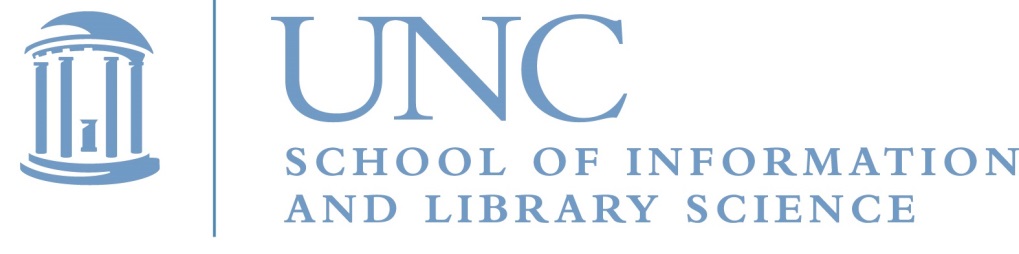 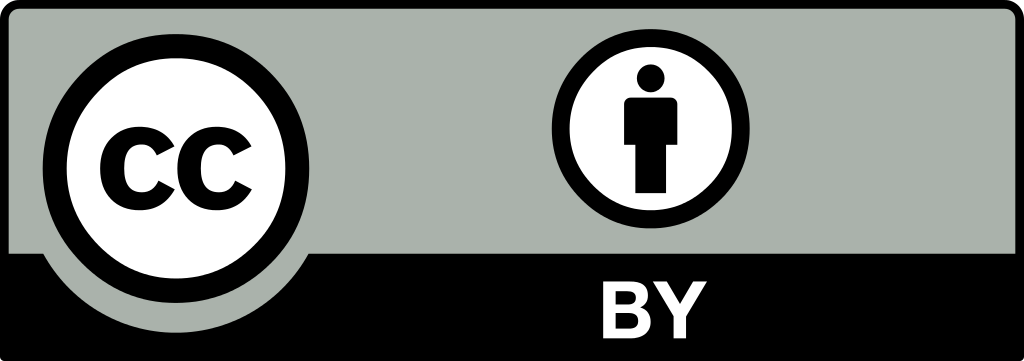 In addition to publishing in the Research Forum proceedings, there’s a strong tradition of publishing Research Forum contributions through American Archivist.
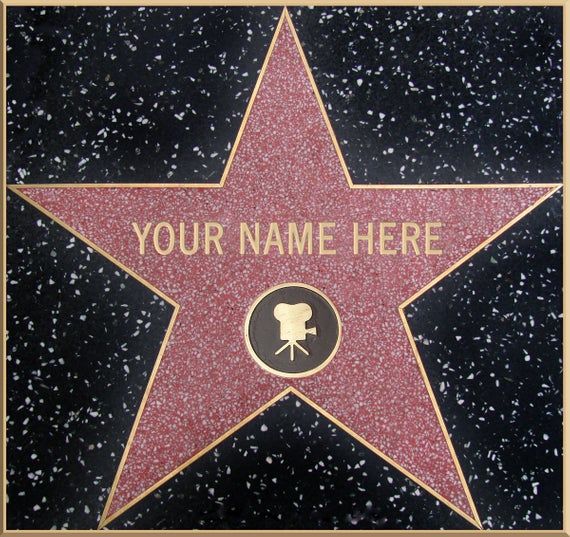 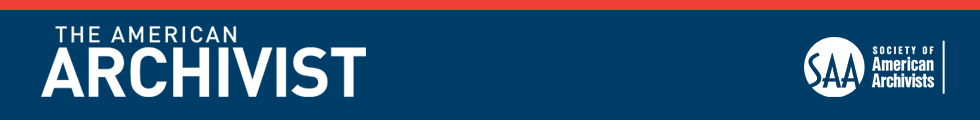 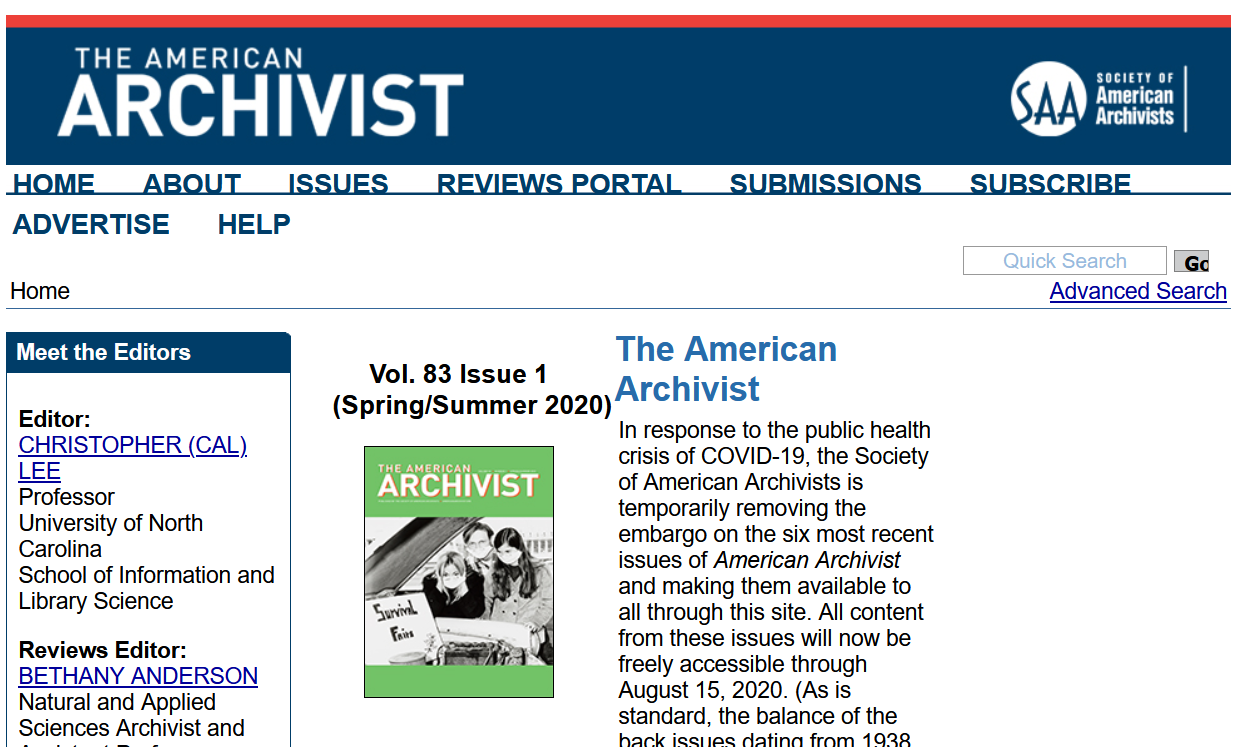 Register as a reviewer (through PeerTrack)
Contact Editor or other Editorial Board members with questions, comments or ideas for articles or book reviews
Read guidance for authors
Submit an article
https://americanarchivist.org/
#SAA20RF   @SAAResearch
Virtual Research Forum Team

Nance McGovern – forum host, session facilitator, hopeful realist 
Kari Smith – session facilitator and Zoom wrangler
Heather Soyka – social media, Q&A fiddling, dot connector
Kate Neptune – Q&A coordination, notes, timekeeping, miracles
Rebecca C. Thayer – Q&A coordination, notes, timekeeping, team spirit


Thank you!
#SAA20RF   @SAAResearch
Logistics

Notes for presenters and attendees – Kari

Codes of Conduct
SAA Code of Conduct
We value and respect our diverse guests, volunteers, service providers, and staff members. We expect all of our attendees to do the same. Read the SAA Code of Conduct https://www2.archivists.org/statements/saa-code-of-conduct
 
CoSA members and others deserve an organizational environment where each individual is treated with dignity and respect. Read CoSA's Code of Conduct https://www.statearchivists.org/files/2715/2370/9801/CoSA_Code_of_Conduct_2018.pdf
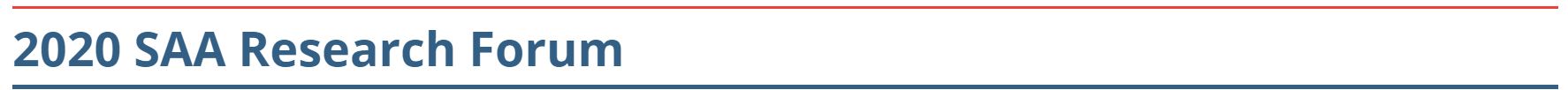 #SAA20RF   @SAAResearch
Ready? Let’s go!